В А К А Н С И Я 
Business Development Manager Intern
Карьерные возможности специалистам, начинающим свою карьеру в области телекоммуникаций и IT, желающим получить опыт работы в международной среде и развиваться в одной из самых востребованных профессий 
- Опыт работы не требуется 
- Полная занятость

Kazakhstan, Almaty
Address: Office 17, Block 5b, 17/1 Al Farabi street, PFC “Nurly-Tau’’
Telephone: +7 705 906 66 84
Website: http://www.abrisdc.com/
 E-mail: antonina.yakovleva@abrisdc.kz
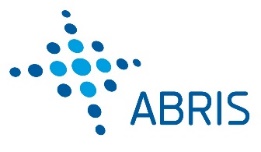 ABRIS Distribution Kazakhstan
Что мы можем предложить тебе:
- Работа в самом крупном IT-дистрибьюторе в СНГ
- Достойная заработная плата
- Вы пройдете программу обучения и сможете приступить к серьезной, интересной работе и стать профессионалом своего дела!
Что мы от тебя ожидаем:
- Высшее образование (желательно в области телекоммуникаций и IT)
- Владение английским языком не ниже уровня Intermediate
- Продвинутый пользователь Microsoft  Office 

Обязанности:

- Развитие бизнеса по выделенному направлению
- Предоставление партнерам информации о портфеле и решениях компании
- Взаимодействие с производителями оборудования по всем вопросам работы и развития канала продаж
ЖДЕМ ВАШЕ РЕЗЮМЕ !!!